Λιμνολογία:πρώτο Μάθημα
Δημοσθένης Α. Χατζηλέλεκας
Σύμβουλος Εκπαίδευσης ΠΕ-70
Λιμνολογία: Θεωρία και Ασκήσεις
Η ύλη έχει αντληθεί από το Βιβλίο του κ. Αποστόλου Ι. Σίνη, University Studio Press (Εκδόσεις Επιστημονικών Βιβλίων και Περιοδικών), Θεσσαλονίκη, 2005.
Ο πρώτος όρος της Λιμνολογίας
Δόθηκε από τον Forel (1892), ως η «Ωκεανογραφία των λιμνών».
Μελέτη της Σύνθεσης
Των φυσικών και βιολογικών φαινομένων, σύνθεση που θα αντανακλά την ενότητα του θαλάσσιου κόσμου.
Λίμνη κατά την επιστημονική έννοια του όρου, είναι:
Μια μάζα φυσικού νερού οποιουδήποτε μεγέθους ή βάθους ή αλατότητας και αν είναι, με άμεση σύνδεση ή χωρίς σύνδεση με τη θάλασσα.
Στις λίμνες περιλαμβάνονται:
Οι λιμνοθάλασσες, οι εσωτερικές λίμνες και οι υδατοσυλλογές για ιχθυοτροφική ή άλλη χρήση.
Η Λιμνολογία μελετά:
τα ηπειρωτικά (εσωτερικά) νερά και ενδιαφέρεται εξίσου τόσο για τη φυσική αυτών των μέσων όσο και για την υδροδυναμική τους.
Ασχολείται με:
τα ορυκτά συστατικά τους, διαλυμένα ή αιωρούμενα, με τα γεωλογικά φαινόμενα που συνδέονται με αυτά τα περιβάλλοντα,
με τις σχέσεις που υπάρχουν
στις επιφάνειες νερού-αέρα (Υδρομετεωρολογία) και νερού-εδάφους (Υδροεδαφολογία).
Μελετά, επίσης
τη ζωή μέσα σ’ αυτά τα νερά, τις οικολογικές σχέσεις που υπάρχουν ανάμεσα σε διαφορετικά περιβάλλοντα
Τους φυτικούς και ζωικούς οργανισμούς
και τους φυτικούς και ζωικούς οργανισμούς που ζουν εκεί,
Μελετά τις αλληλεπιδράσεις
των οργανισμών, τη μεταφορά της ύλης και της ενέργειας, την παραγωγή θρεπτικών ουσιών,
καθώς και τον ρόλο του ανθρώπου:
Ρόλος του κατασκευαστή (τεχνητές λίμνες), του διαχειριστή, του καταστροφέα (μόλυνση-ρύπανση, αποξήρανση) αυτών των υδάτινων συστημάτων.
Ο σχηματισμός, για παράδειγμα
της παράκτιας κιμωλίας που αποτελεί αντικείμενο μελέτης του Γεωλόγου, ενδιαφέρει εξίσου και τον Βιολόγο.
Η Λιμνολογία ενδιαφέρεται
για όλες τις φυσικές ενέργειες και επιδράσεις, των οποίων ο άνθρωπος είναι θεατής ή πρωταγωνιστής.
Ασχολείται με κάθε είδους συγκέντρωση
ηπειρωτικών νερών, όποιο και αν είναι το μέγεθος ή η προέλευσή τους.
Λιμνολογία είναι η μελέτη
των λειτουργικών σχέσεων και της παραγωγικότητας των βιοκοινωνιών των εσωτερικών νερών,
όπως αυτές διαμορφώνονται
από τους φυσικούς, χημικούς και βιοτικούς παράγοντες του περιβάλλοντος.
Από τότε που δημιουργήθηκε η Λιμνολογία,
έγινε σιγά σιγά Υδρολογία (σε πλατιά έννοια) των ηπειρωτικών νερών.
Η Λιμνολογία, όπως και οι άλλες επιστήμες,
είναι μια αναζήτηση για θεμελιώδεις αρχές.
Σε αυτήν την αναζήτηση, οι Λιμνολόγοι έχουν βρει
έναν μεγάλο αριθμό εφαρμόσιμων αρχών που δημιουργούν τη βάση για συγκρίσεις και προβλέψεις.
Ένας έμπειρος Λιμνολόγος μπορεί συχνά να προβλέψει
οικολογικά προβλήματα στις περισσότερες περιοχές του κόσμου, δίχως καν να τις έχει επισκεφτεί.
Το μέλλον της Λιμνολογίας
σχετίζεται άμεσα με τη γενικότερη πρόοδο της τεχνολογίας και της επιστήμης.
Η ανάλυση των λιμνολογικών δεδομένων
μπορεί να παρέχει περισσότερες γνώσεις και αλληλεπιδράσεις,
όπως αυτές ανάμεσα
στο κλίμα, τις λεκάνες απορροής, τη διαδοχή των υδρόβιων οργανισμών κ.λπ.
Λεκάνη απορροής
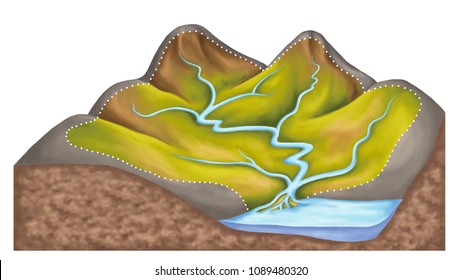 Λεκάνη απορροής
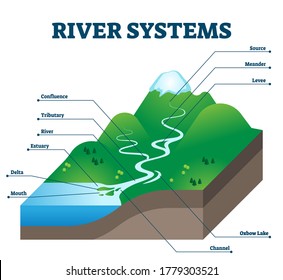 Πρώτο μέρος: Υδάτινα οικοσυστήματα
Κεφάλαιο 1: Το ΝερόΙδιότητες του νερού
Οι αρχαίοι Έλληνες,
όπως ο Αριστοτέλης (350 π.Χ.), πίστευαν ότι το σύμπαν αποτελείται από τέσσερα στοιχεία: γη, φωτιά, αέρα και νερό.
Οι αρχαίοι Κινέζοι,
κατά τον Lao-Tze (580 π. Χ.), αναγνώριζαν πέντε στοιχεία: γη, φωτιά, ξύλο, μέταλλο και νερό.
Όταν υπήρχε ισορροπία, όλα πήγαιναν καλά,
όταν όμως η ισορροπία διαταρασσόταν, τότε εμφανιζόταν ασθένειες, σεισμοί και άλλες καταστροφές.
Όπως προκύπτει και από την αρχαία λογοτεχνία,
δεν υπάρχει καμιά αμφιβολία ότι το νερό θεωρούνταν η βάση της ζωής.
Πράγματι, χωρίς το νερό, η ζωή
όπως την ξέρουμε σήμερα πάνω στη γη θα ήταν αδύνατη και η ίδια η γη θα υπόκειταν σε ακραίες διακυμάνσεις της θερμοκρασίας.
Αν δεχθούμε
ότι ο φλοιός της γης έχει πάχος περίπου 5 km,
τότε έχουμε ένα στρώμα 2.540 εκατομμύρια km3
δηλαδή πάνω από το μισό είναι νερό. 
Συνεπώς, το νερό στη γη είναι άφθονο.
Στην πραγματικότητα, ούτε στις μέρες μας
μπορούμε να περιγράψουμε με βεβαιότητα το εσωτερικό της Γης.
Αυτό είναι λογικό,
αν σκεφτούμε ότι το βαθύτερο ορυχείο δεν ξεπερνά σε βάθος τα 4 χλμ.
και η βαθύτερη γεώτρηση
στη χερσόνησο Κόλα της Ρωσίας δεν προχώρησε περισσότερο από 12 χλμ.,
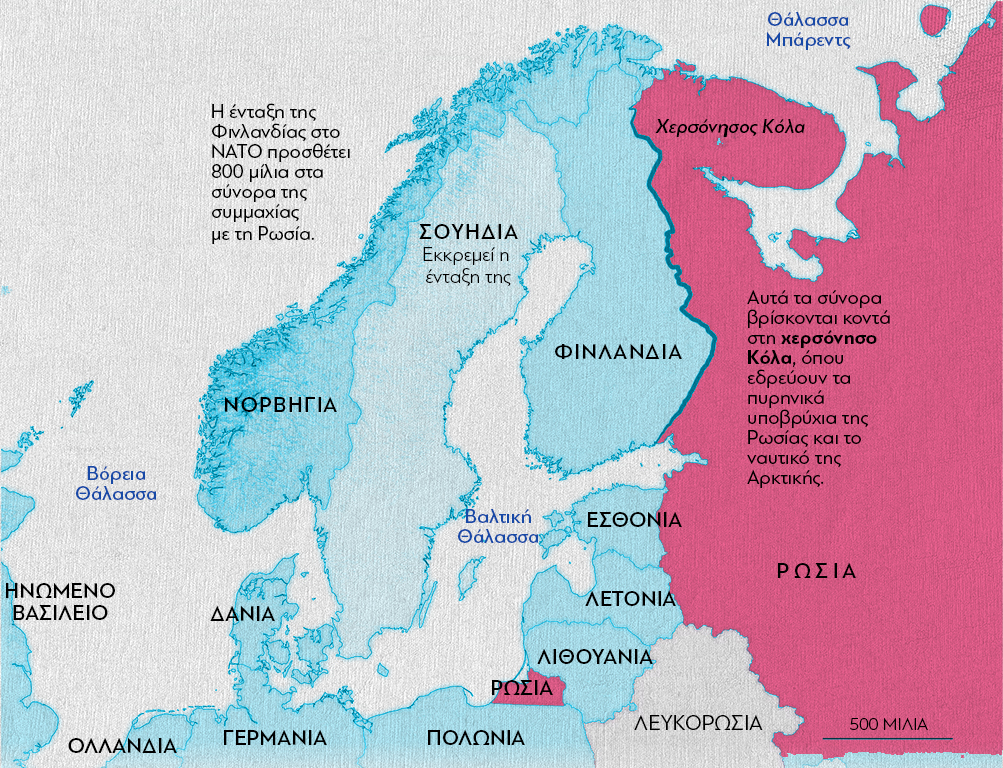 τη στιγμή που η ακτίνα της Γης
είναι 6.700 χλμ. περίπου (δηλαδή σχεδόν το 1/500 της ακτίνας της Γης).
Εντούτοις, οι επιστήμονες έχουν σχηματίσει ένα μοντέλο
του εσωτερικού της Γης, βασισμένοι κυρίως, στη μελέτη διάδοσης των σεισμικών κυμάτων.
Μετρώντας τον χρόνο που χρειάζονται
τα σεισμικά κύματα για να φτάσουν σε διάφορα σημεία της Γης,
Οι επιστήμονες μπορούν να εκτιμήσουν, αν αυτά τα κύματα
ταξιδεύουν ευθύγραμμα ή αν αλλάζουν πορεία, καθώς «διαπερνούν» υλικά διαφορετικής πυκνότητας στο εσωτερικό της Γης.
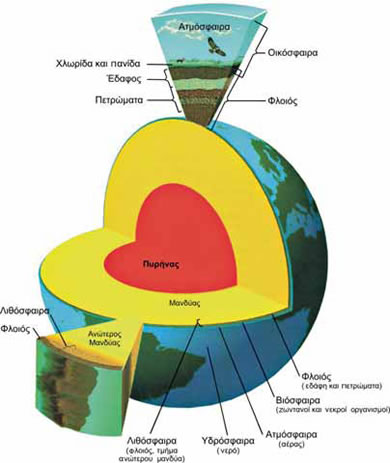 Ο ηπειρωτικός φλοιός είναι ένα λεπτό και σκληρό στρώμα
που «επιπλέει» πάνω στον μανδύα. Θα μπορούσε να χαρακτηριστεί η «επιδερμίδα της Γης», γιατί το μεγαλύτερο πάχος του δεν ξεπερνά τα 70 χλ.μ.
Ο ωκεάνιος φλοιός καλύπτει το 71% περίπου της επιφάνειας
της λιθόσφαιρας, είναι πιο λεπτός και πιο νέος από τον ηπειρωτικό.
Ο πυρήνας είναι ακόμη πιο θερμός από τον μανδύα.
Νεότερα δεδομένα υποστηρίζουν ότι υπάρχουν ένας εξωτερικός «υγρός» πυρήνας και ένας εσωτερικός «στερεός» πυρήνας.
Η «καρδιά» της Γης είναι μια σφαίρα από σίδηρο και νικέλιο.
Αν και οι θερμοκρασίες στον πυρήνα της Γης φτάνουν τους 3.700°C, οι επιστήμονες πιστεύουν ότι οι υψηλές πιέσεις που επικρατούν σ’ αυτόν εμποδίζουν την τήξη του.
Το νερό έχει μια ασυνήθιστη δομή
Ένα μόριο νερού αποτελείται από ένα άτομο οξυγόνου και δύο άτομα υδρογόνου.
Τα άτομα αποτελούνται
από έναν πυρήνα και από ηλεκτρόνια, τα οποία περιστρέφονται γύρω από αυτόν σε μια ή περισσότερες τροχιές.
Στα περισσότερα ορυκτά που υπάρχουν στη φύση,
τα άτομα συγκρατιούνται μεταξύ τους με ηλεκτρικούς δεσμούς,
Το μόριο του νερού με το θετικό και αρνητικό φορτίο
μπορεί εύκολα να εισέρχεται ανάμεσα στα άτομα άλλων μορίων.
Αυτός είναι και ο λόγος που το νερό έχει μια τόσο μεγάλη
διαλυτική ικανότητα. Δεν είναι γνωστό κανένα άλλα υγρό το οποίο να έχει παρόμοια διαλυτική ικανότητα.
Αυτή η ικανότητά του εξηγεί
κατά ένα μέρος τη δράση του νερού πάνω στο έδαφος που είναι γνωστή ως διάβρωση.
Όταν το νερό μετατρέπεται
από την υγρή στη στερεά κατάσταση (παγώνει), τα μόριά του παίρνουν ανοιχτή κρυσταλλική δομή. Συνεπώς, ο πάγος είναι λιγότερο πυκνός από το νερό.
Όταν ο πάγος λιώνει, τότε μετατρέπεται
από τη στερεά στην υγρή φάση, τα μόριά του μετακινούνται ευκολότερα και το νερό γίνεται πυκνότερο.
Με την αύξηση της θερμοκρασίας
τα μόρια κινούνται όλο και ταχύτερα, καταλαμβάνοντας όλο και μεγαλύτερο χώρο
μέχρι το σημείο των 1000C,
όπου το νερά βράζει, οπότε και μεταβαίνει από την υγρή στην αέρια φάση.
Εξαιτίας των πολύ ισχυρών μοριακών έλξεων
απαιτείται τεράστιο ποσό ενέργειας, για να μεταβεί το νερό στην αέρια κατάσταση.
Αλλά και στην αντίθετη περίπτωση,
όταν δηλαδή συμπυκνώνεται, απελευθερώνονται τεράστιες ποσότητες ενέργειας.
Όταν, για παράδειγμα, το καλοκαίρι
υπάρχουν πολύ πυκνά σύννεφα, είναι δυνατόν μέσα σε λίγο χρόνο να προκληθεί καταιγίδα.
Μια μέσης ισχύος καταιγίδα
έχει την ίδια ενέργεια που παράγεται από την καύση 6.000 τόνων άνθρακα.
Η βιομηχανική ανάπτυξη συνετέλεσε
ώστε να καίγονται όλο και μεγαλύτερες ποσότητες καύσιμων υλών (άνθρακας, πετρέλαιο, αέριο),
με αποτέλεσμα να έχει αυξηθεί
σημαντικά και η συγκέντρωση του CO2 στην ατμόσφαιρα.
Έτσι, οι θάλασσες, οι ωκεανοί και όλα τα επιφανειακά νερά
απορροφούν τεράστιες ποσότητες CO2 και συνεπώς ενεργούν σαν ρυθμιστές των αλλαγών που επέρχονται στο ατμοσφαιρικό CO2.
Πρέπει πάντως να σημειωθεί
ότι παραπέρα αυξήσεις του περιεχομένου στον αέρα CO2,
ίσως προκαλέσουν μια σημαντική αύξηση της θερμοκρασίας
του αέρα και επιδράσουν μια σημαντική αύξηση της θερμοκρασίας του αέρα και επιδράσουν έτσι στη μεταβολή του κλίματος στο μέλλον.
Το CO2 επιτρέπει την είσοδο της ηλιακής ακτινοβολίας,
αλλά εμποδίζει την έξοδο της θερμικής ακτινοβολίας που εκπέμπεται από τη γη. Το φαινόμενο είναι γνωστό ως «φαινόμενο θερμοκηπίου».
Συνεπώς, όσο περισσότερο CO2 περιέχει η ατμόσφαιρα
τόσο υψηλότερη θα είναι η θερμοκρασία της γης.
Το φυσικό νερό
(πηγών, ποταμών, λιμνών κτλ.) δεν είναι η καθαρή χημική ένωση H2O.
Περιέχει, σχεδόν πάντοτε,
σε διάλυση ανόργανα άλατα, αέρια και άλλες ουσίες, μερικές φορές και οργανικές.
Το νερό της βροχής διαλύει
διάφορα συστατικά της ατμόσφαιρας, όπως διοξείδιο του άνθρακα και λίγο οξυγόνο και άζωτο, συμπαρασύρει κονιορτό, αιθάλη και άλλες αιωρούμενες ουσίες.
Συνοψίζοντας τα παραπάνω μπορούμε να πούμε ότι:
α) το νερό είναι το πλέον άφθονο απ’ όλες τις ουσίες που υπάρχουν στην επιφάνεια της γης,
β) είναι σχεδόν το μόνο ανόργανο υγρό
που είναι δυνατό να βρεθεί στη φύση σε μορφή αέρα, υγρή και στερεά και μάλιστα πολλές φορές τον ίδιο χρόνο,
γ) το νερό έχει τη μεγαλύτερη
διαλυτική ικανότητα απ’ οποιοδήποτε άλλο ρευστό,
δ) οι θάλασσες, οι ωκεανοί και όλα τα επιφανειακά νερά
βοηθούν στη διατήρηση των χημικών συνθηκών της ατμόσφαιρας σε ισορροπία και επιδρούν στη θερμοκρασία και στο κλίμα.
Πρέπει να σημειωθεί ότι τα παραπάνω
είναι μερικές μόνο από τις πολλές εξαιρετικές ιδιότητες του νερού.
Κύκλος του νερού στη φύση
«Ο κύκλος του νερού στη φύση περιλαμβάνει τρεις κύριες φάσεις: την εξάτμιση, την κατακρήμνιση και τη ροή (επιφανειακή και υπόγεια).
Σε καθεμιά από αυτές τις φάσεις
γίνεται μεταφορά, αποθήκευση και αλλαγή της φυσικής κατάστασης του νερού.
Όλοι γνωρίζουμε ότι το νερό
δεν είναι απαραίτητο να βράσει για να παράγει ατμούς﮲ αλλά ατμοί εξέρχονται από το ζεστό νερό πολύ πριν βράσει.
Θα έχετε ίσως παρατηρήσει κάποιο κρύο πρωινό
στο ύπαιθρο, ένα στρώμα ατμού στον αέρα πάνω από το νερό που χρησιμοποιείται για άρδευση.
Η ενέργεια που απαιτείται για την εξάτμιση
προέρχεται σχεδόν όλη από τον ήλιο. Μία φορά στις δώδεκα ημέρες όλο το νερό που υπάρχει στον αέρα πέφτει και ανανεώνεται.
Η μεγαλύτερη ποσότητα νερού
που εξατμίζεται από την ηλιακή ενέργεια προέρχεται από τις θάλασσες και τους ωκεανούς
και μόνο το 16% περίπου προέρχεται
από τις επιφάνειες της ξηράς, των λιμνών, των ποταμών, των υγρών εδαφών και από τη διαπνοή των φυτών.
Ένα μεγάλο μέρος από το νερό που εξατμίζεται
ξαναπέφτει στις θάλασσες και τους ωκεανούς, ενώ περίπου 24% από αυτό πέφτει στην ξηρά.
Συνεπώς, η ποσότητα του νερού
που πέφτει στην ξηρά είναι μεγαλύτερη από αυτήν που εξατμίζεται.
Το 9% όμως από αυτό
δεν παραμένει για μεγάλο χρονικά διάστημα στην επιφάνεια της ξηράς.
Σύντομα φτάνει στους χειμάρρους και τους ποταμούς
και μέσα σε διάστημα που κυμαίνεται από λίγες ώρες μέχρι λίγες εβδομάδες μεταφέρεται στις λίμνες, στις θάλασσες και στους ωκεανούς.
Το υπόλοιπο 15%
παραμένει στην ξηρά με μορφή πάγου, χιονιού και υγρασίας εδάφους.
Το έδαφος ενεργεί σαν σπόγγος
και μπορεί να συγκρατήσει ορισμένη ποσότητα.
Όταν η ικανότητα συγκράτησης
από το έδαφος φτάσει στο ανώτατο όριο,
τότε με την επίδραση
της βαρύτητας και της τριχοειδούς έλξης, το νερό εισέρχεται βαθύτερα με ρυθμό διήθησης (φιλτραρίσματος).
Όταν η βροχή πέφτει ταχύτερα
από τον ρυθμό διήθησης, το νερό συγκεντρώνεται σε βυθίσματα και τάφρους,
ρέει ελεύθερα,
ακολουθώντας τα πρανή (πλαγιά, κατηφορικό μέρος) του εδάφους και φτάνει στους χειμάρρους και τα ποτάμια».
«Ένα μέρος του νερού που έχει εισχωρήσει
στο έδαφος, μπορεί να αποθηκεύεται προσωρινά ως υγρασία του εδάφους.
Το υπόλοιπο μπορεί να συνεχίσει τον δρόμο του
διεισδύοντας βαθύτερα και να φτάσει στον υδροφόρο ορίζοντα, όπου αποθηκεύεται ως υπόγειο νερό».
«Αν γεμίσουμε με άμμο ένα γυάλινο δοχείο
και προσθέσουμε μετά κάποια ποσότητα νερού, θα παρατηρήσουμε μια ευδιάκριτη γραμμή που χωρίζει την υγρή από την ξηρή άμμο.
Αυτή η γραμμή αντιστοιχεί
στην επιφάνεια του υδροφόρου ορίζοντα.
Μερικές φορές το υπόγειο νερό υφίσταται
τεράστιες πιέσεις που οφείλονται στα υπερκείμενα πετρώματα και γι’ αυτό όταν δημιουργηθεί κάποιο άνοιγμα (φυσικό ή τεχνητό),
το νερό εκτοξεύεται πολλά μέτρα στον αέρα,
σχηματίζοντας έτσι έναν πίδακα που θα διαρκέσει μέχρι να απελευθερωθεί η πίεση.
Τέτοια, κάτω από πίεση, υδροφόρα στρώματα
καλούνται αρτεσιανά. Ο όρος προέρχεται από την πόλη Artois της Γαλλίας, όπου λέγεται ότι για πρώτη φορά παρατηρήθηκε ένα τέτοιο φαινόμενο.
Υπάρχει περίπτωση, καθώς το νερό ρέει
κατακόρυφα και οριζόντια κάτω από την επιφάνεια του εδάφους,
να διαποτίσει αυτό ή και να εξέλθει,
οπότε ρέει και πάλι ως επίγειο ρεύμα προς τις λίμνες και τις θάλασσες.
Γενικά, η ροή του νερού στην επιφάνεια
εξαρτάται από την τοπογραφία της περιοχής,
τη δομή και τη σύσταση του εδάφους,
τα ατμοσφαιρικά κατακρημνίσματα, το κλίμα, τη βλάστηση και από τη χρήση της γης».